Kiểm tra bài cũ
Bài 1: Số?
324
150
972
600
Bài 2: Đặt tính rồi tính
a, 684 : 6 	    b, 845 : 7 	   c, 630 : 9 	 d, 842 : 4
Đã bán
Bài 3: Một cửa hàng có 36 máy bơm, người ta đã bán   số máy bơm đó. Hỏi cửa hàng còn lại bao nhiêu máy bơm?
Tóm tắt:
36 máy bơm
Còn lại ? máy bơm
Bài 4: Số?
Bài 5: Đồng hồ nào có hai kim tạo thành: Góc vuông? Góc không vuông?
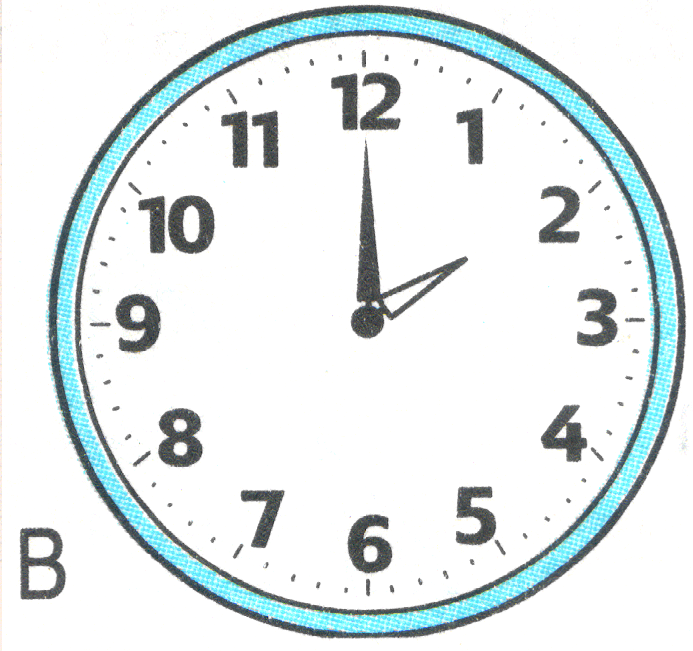 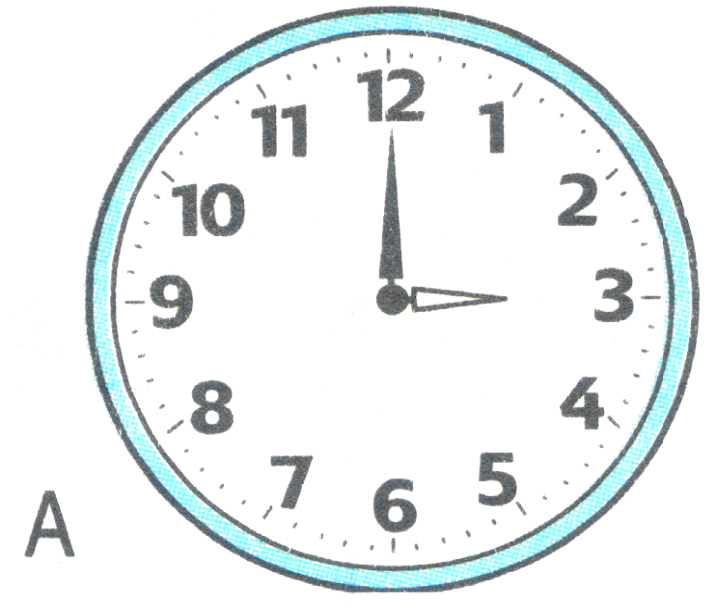 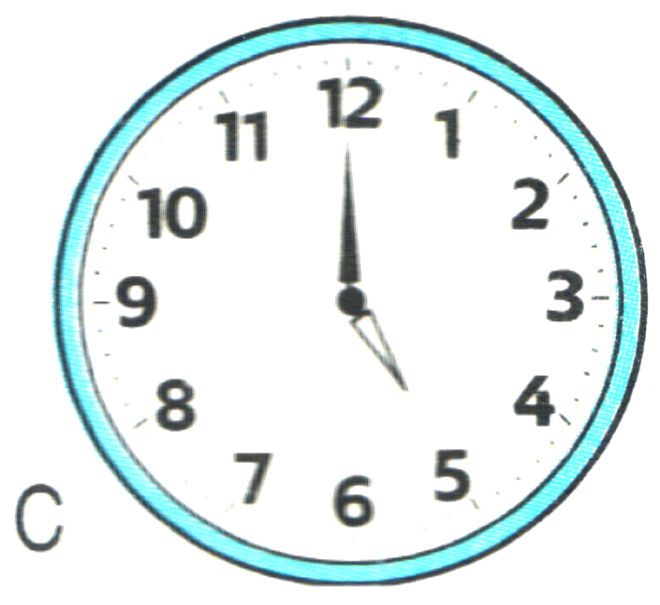